Figure 1. The framework and available function modules of PearMODB. Core system and programming language, logo, main ...
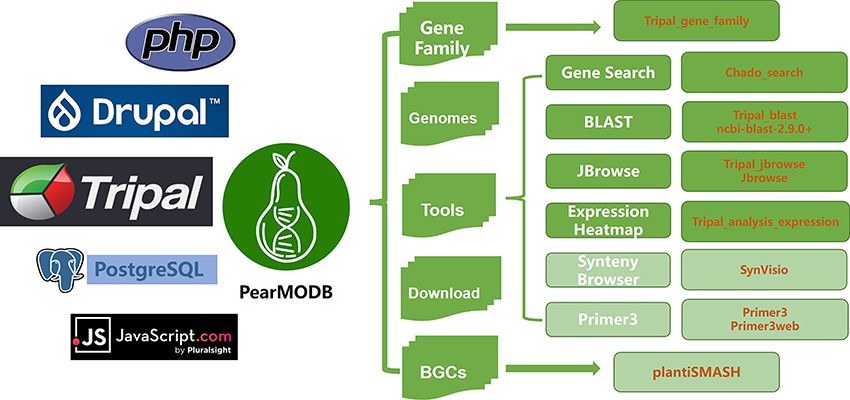 Database (Oxford), Volume 2023, , 2023, baad050, https://doi.org/10.1093/database/baad050
The content of this slide may be subject to copyright: please see the slide notes for details.
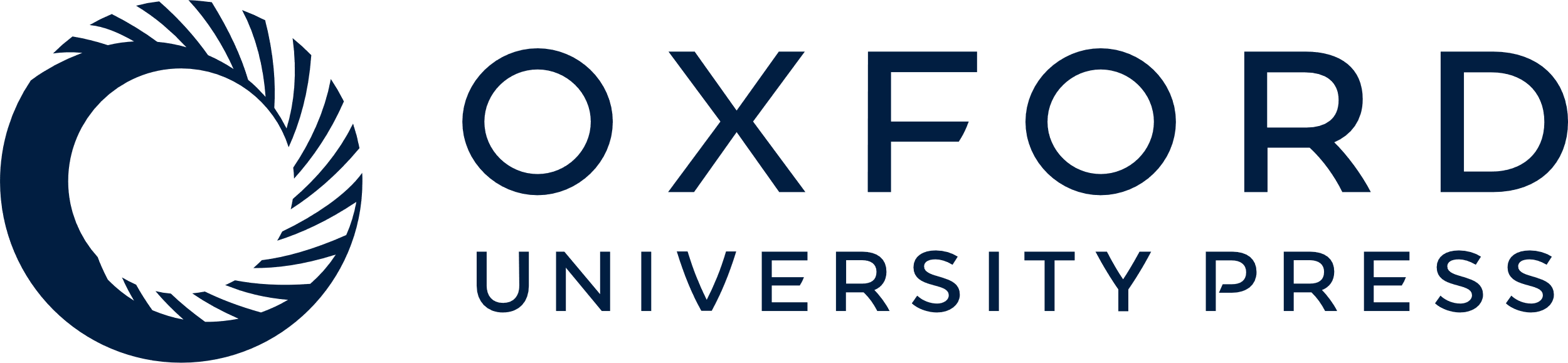 [Speaker Notes: Figure 1. The framework and available function modules of PearMODB. Core system and programming language, logo, main functional modules, corresponding core programs of PearMODB are shown from left to right.


Unless provided in the caption above, the following copyright applies to the content of this slide: © The Author(s) 2023. Published by Oxford University Press.This is an Open Access article distributed under the terms of the Creative Commons Attribution License (https://creativecommons.org/licenses/by/4.0/), which permits unrestricted reuse, distribution, and reproduction in any medium, provided the original work is properly cited.]